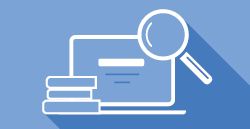 Literature search
Materi Kuliah Metodologi Penelitian dan Rancangan Percobaan
TPHP-FTP UGM
OVERVIEW
Phenomena (part 1)
A literature search?
Step by step for literature search
Web based method
Web of Science
Scopus
Google Scholar
Citation? (part 2)
The quick guide to referencing 
Systems for referencing
Citation Style
APA (American Psycological Association)
Harvard
Reference management software
Mendeley
How to check plagiarism
30/08/18
Lucia Dhiantika Witasari_dhiantika.staff.ugm.ac.id
2
Citation
is the way you tell your readers that certain material in your work came from another source.
A reference must be provided if you :
quote (use someone else’s exact words) 
copy (use figures, tables or structure) 
paraphrase (convert someone else’s ideas into your own words)
summarise (use a brief account of someone else’s ideas).
30/08/18
Lucia Dhiantika Witasari_dhiantika.staff.ugm.ac.id
3
The quick guide to referencing
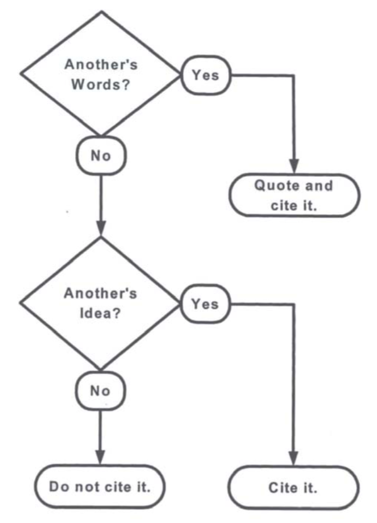 (Harris, 2001)
30/08/18
Lucia Dhiantika Witasari_dhiantika.staff.ugm.ac.id
4
References must be provided whenever you use someone else’s opinions, theories, data or organisation of material.
30/08/18
Lucia Dhiantika Witasari_dhiantika.staff.ugm.ac.id
5
Systems for referencing
1. Note systems
These involve the use of sequential numbers as in-text markers that refer to either footnotes or endnotes.
Footnotes:  these are notes included at the end of each page.
Endnotes: these are notes on a separate page at the end of a paper 
Common note systems include Chicago and Vancouver.

2. Parenthetical systems
Also known as Author-date or Harvard referencing, parenthetical referencing involves the use of a partial reference contained within parenthesis as in-text markers (such as the author and date). The complete reference is then included in a list on the last page of the document.
Common parenthetical systems include APA, Harvard, and MLA.
30/08/18
Lucia Dhiantika Witasari_dhiantika.staff.ugm.ac.id
6
Citation style
APA (American Psycological Association). APA is an author/date based style. This means emphasis is placed on the author and the date of a piece of work to uniquely identify it.
Harvard. Harvard is very similar to APA. Where APA is primarily used in the USA, Harvard referencing is the most well used referencing style in the UK and Australia, and is encouraged for use with the humanities.
MLA (Modern Language Association). MLA is most often applied by the arts and humanities, particularly in the USA. It is arguably the most well used of all of the citation styles.
Vancouver. The Vancouver system is mainly used in medical and scientific papers.
Chicago and Turabian. These are two separate styles but are very similar, just like Harvard and APA. These are widely used for history and economics.
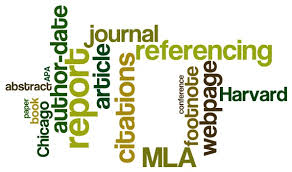 30/08/18
Lucia Dhiantika Witasari_dhiantika.staff.ugm.ac.id
7
APA (American Psycological Association)
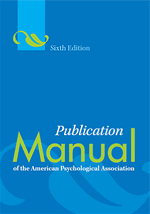 https://libguides.library.usyd.edu.au/ld.php?content_id=22193083
https://www.mendeley.com/guides/apa-citation-guide
https://guides.lib.monash.edu/citing-referencing/apa-websites-social-media
30/08/18
Lucia Dhiantika Witasari_dhiantika.staff.ugm.ac.id
8
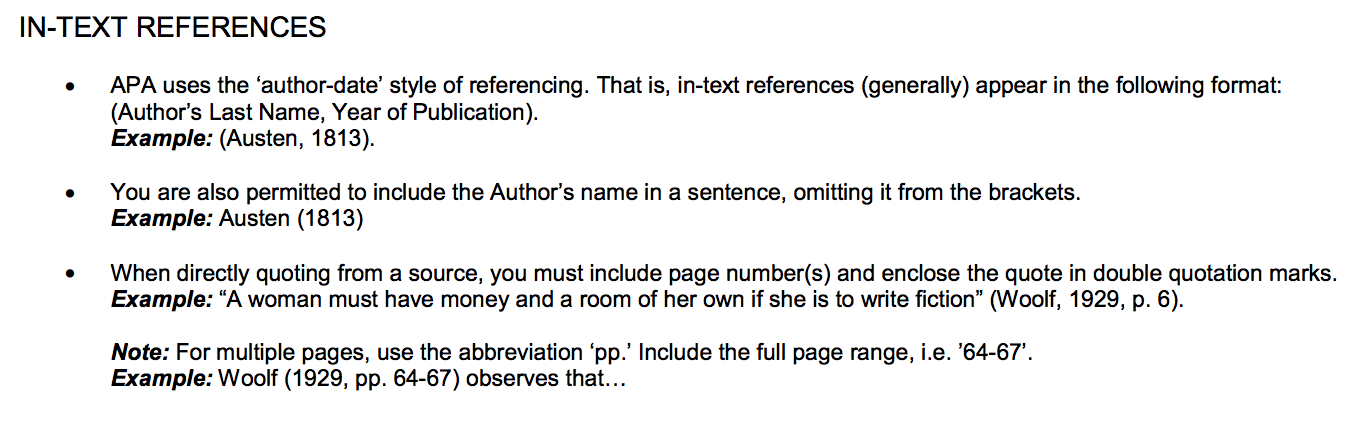 30/08/18
Lucia Dhiantika Witasari_dhiantika.staff.ugm.ac.id
9
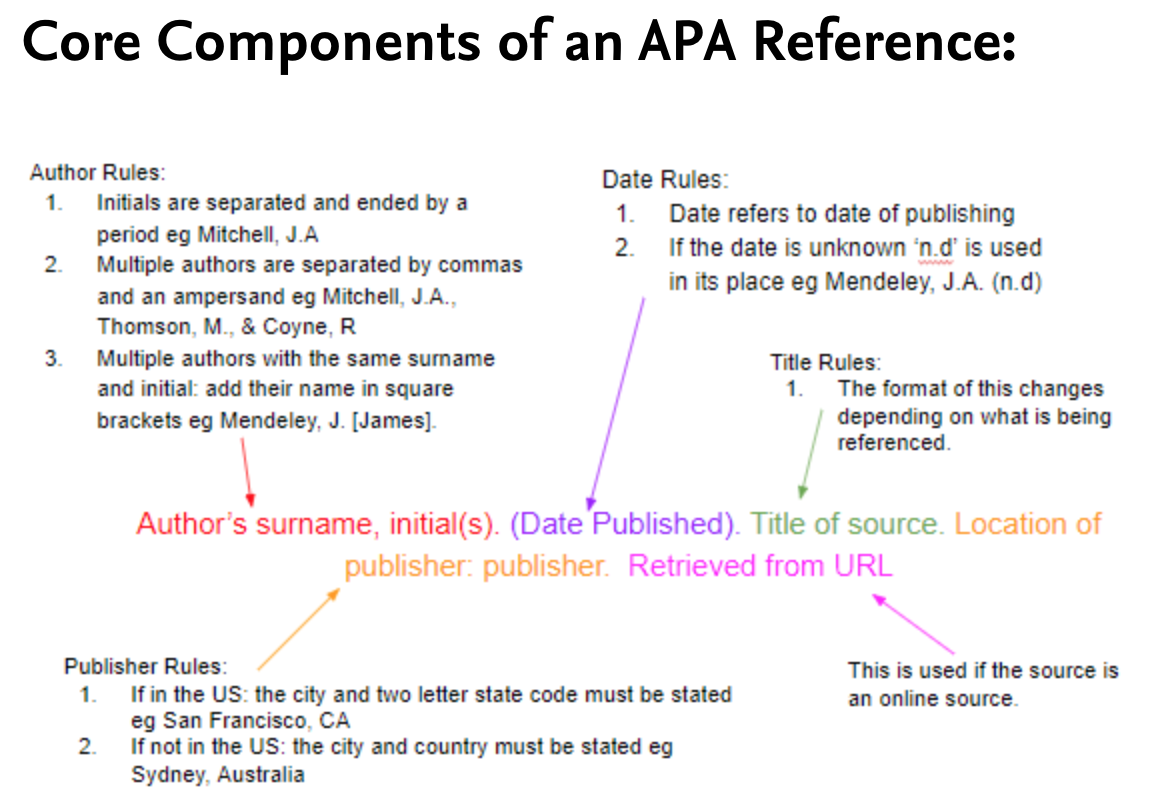 30/08/18
Lucia Dhiantika Witasari_dhiantika.staff.ugm.ac.id
10
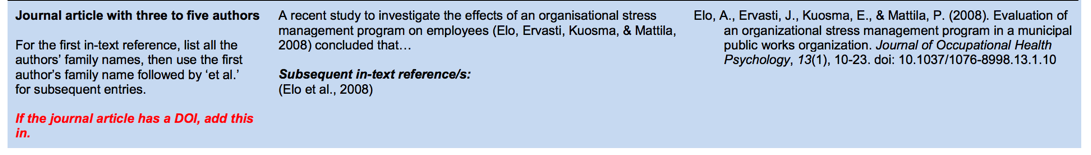 A DOI is a unique, permanent identifier assigned to articles in many databases. Always include the DOI if one is provided (usually in the article’s full-text, abstract or database record).
30/08/18
Lucia Dhiantika Witasari_dhiantika.staff.ugm.ac.id
11
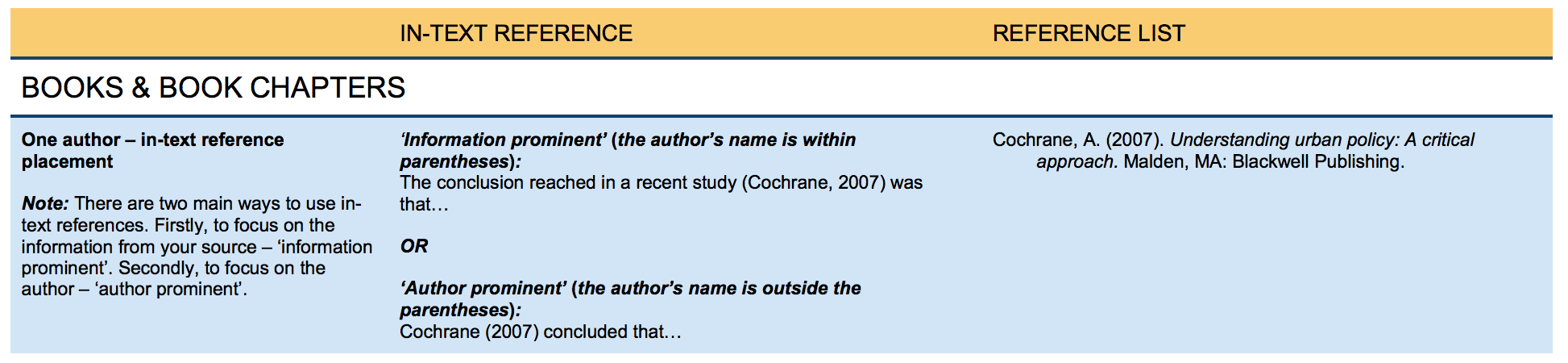 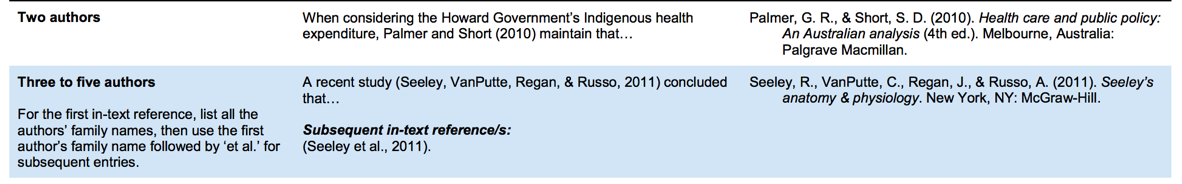 30/08/18
Lucia Dhiantika Witasari_dhiantika.staff.ugm.ac.id
12
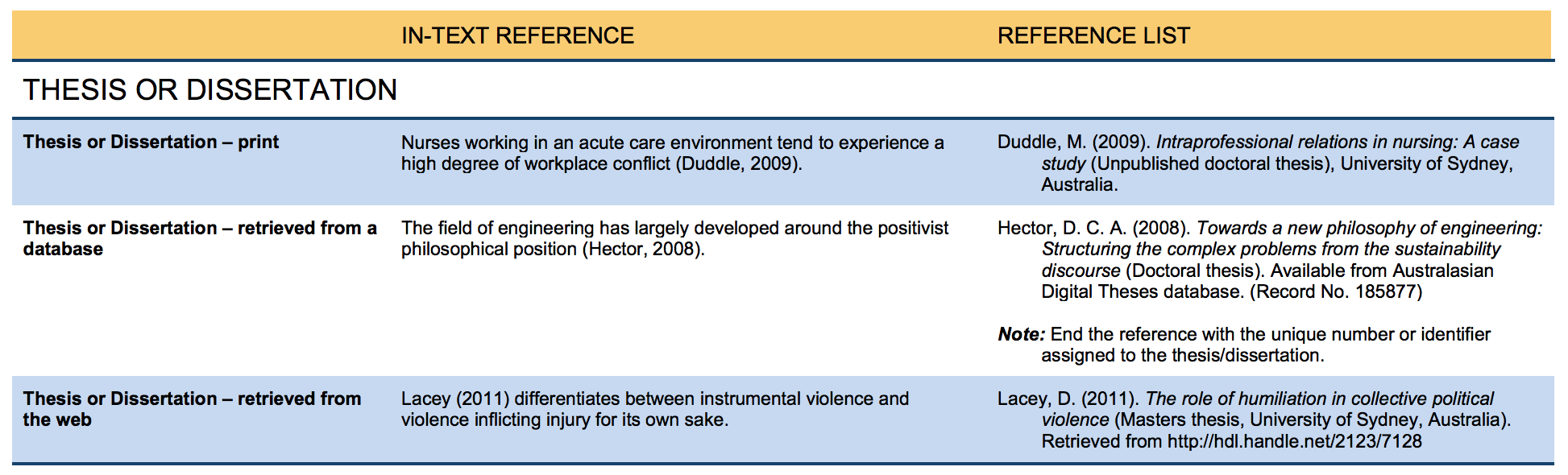 30/08/18
Lucia Dhiantika Witasari_dhiantika.staff.ugm.ac.id
13
Video for learning
https://www.youtube.com/watch?v=uyuKfmh2mZE
30/08/18
Lucia Dhiantika Witasari_dhiantika.staff.ugm.ac.id
14
Harvard
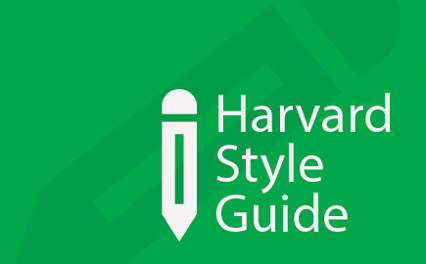 https://guides.lib.monash.edu/citing-referencing/harvard
https://guides.lib.monash.edu/ld.php?content_id=8481587
https://www.intec.edu.do/downloads/documents/biblioteca/formatos-bibliograficos/harvard-author-date-referencing.pdf
https://www.mendeley.com/guides/harvard-citation-guide
30/08/18
Lucia Dhiantika Witasari_dhiantika.staff.ugm.ac.id
15
30/08/18
Lucia Dhiantika Witasari_dhiantika.staff.ugm.ac.id
16
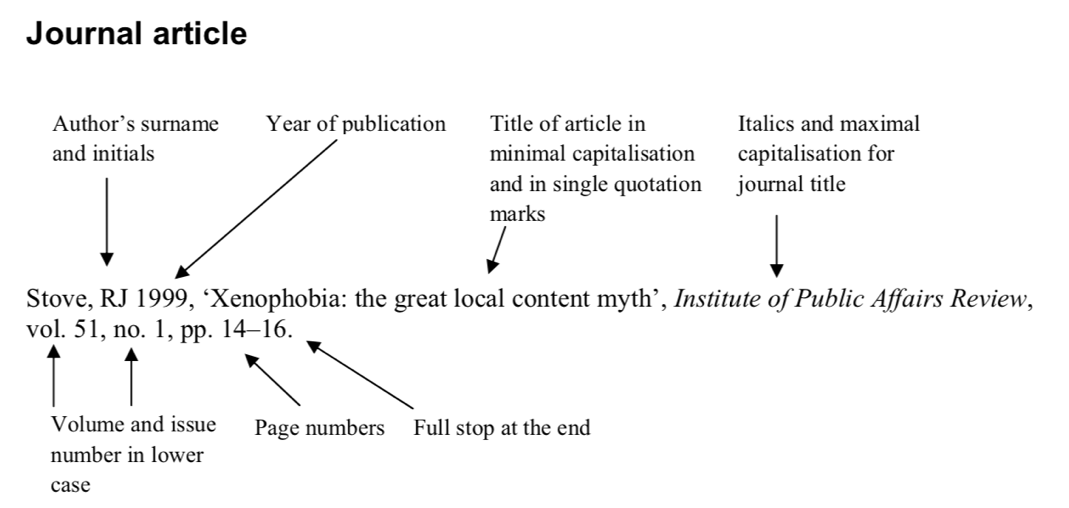 30/08/18
Lucia Dhiantika Witasari_dhiantika.staff.ugm.ac.id
17
30/08/18
Lucia Dhiantika Witasari_dhiantika.staff.ugm.ac.id
18
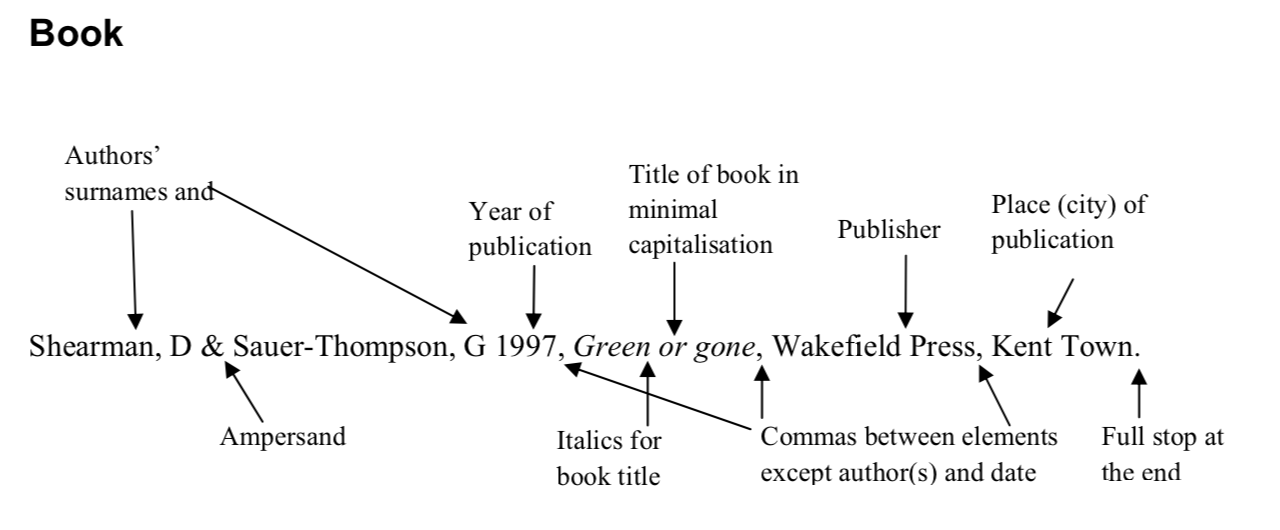 30/08/18
Lucia Dhiantika Witasari_dhiantika.staff.ugm.ac.id
19
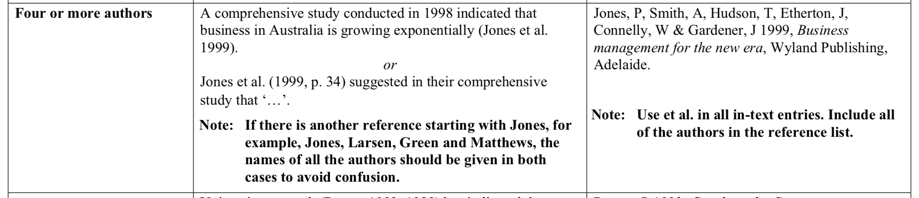 30/08/18
Lucia Dhiantika Witasari_dhiantika.staff.ugm.ac.id
20
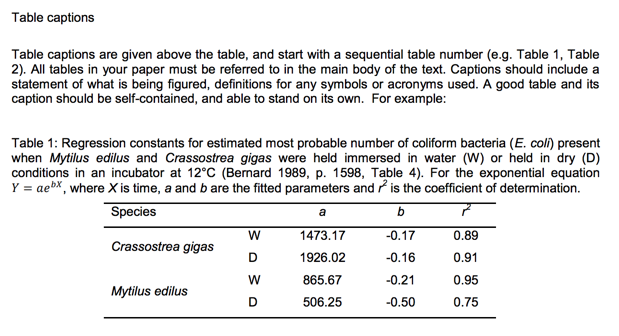 30/08/18
Lucia Dhiantika Witasari_dhiantika.staff.ugm.ac.id
21
WHICH CITATION SYSTEM SHOULD YOU USE?
If you want to submit a journal article, follow the AUTHOR GUIDE for citation. 

If you want to submit your thesis / dissertation, follow the THESIS WRITING GUIDE BOOK.

IMPORTANT : BE CONSISTENT !
30/08/18
Lucia Dhiantika Witasari_dhiantika.staff.ugm.ac.id
22
Reference management software
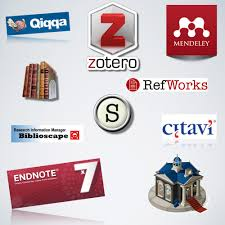 30/08/18
Lucia Dhiantika Witasari_dhiantika.staff.ugm.ac.id
23
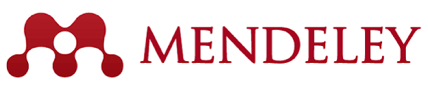 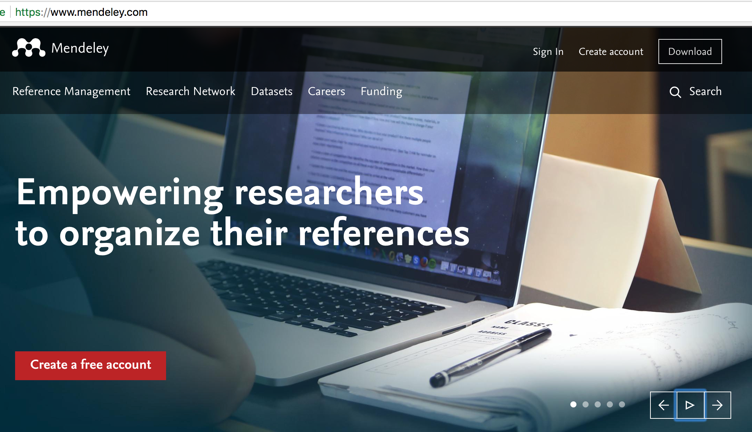 Cite as you write
Annotate as you read
Organize your content
Access your research anywhere
30/08/18
Lucia Dhiantika Witasari_dhiantika.staff.ugm.ac.id
24
Ayo gunakan software Mendeley…
30/08/18
Lucia Dhiantika Witasari_dhiantika.staff.ugm.ac.id
25
How to check plagiarism?
Viper (https://www.scanmyessay.com/)
QUETEXT (https://www.quetext.com/)
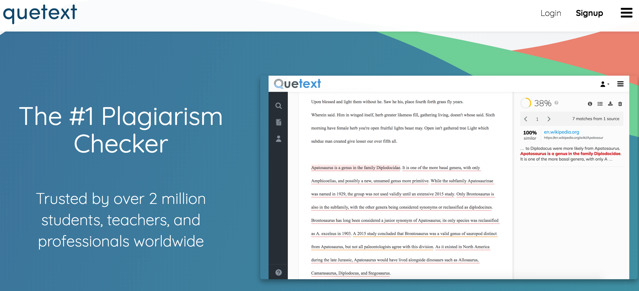 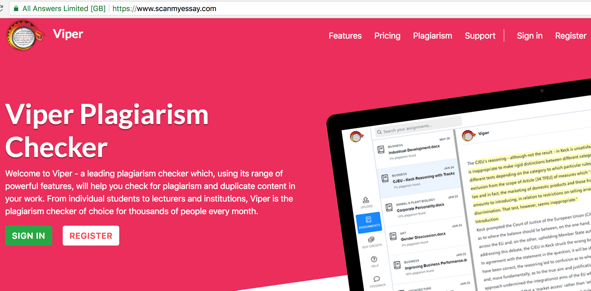 30/08/18
Lucia Dhiantika Witasari_dhiantika.staff.ugm.ac.id
26
TUGAS KELOMPOK DAN INDIVIDU
30/08/18
Lucia Dhiantika Witasari_dhiantika.staff.ugm.ac.id
27
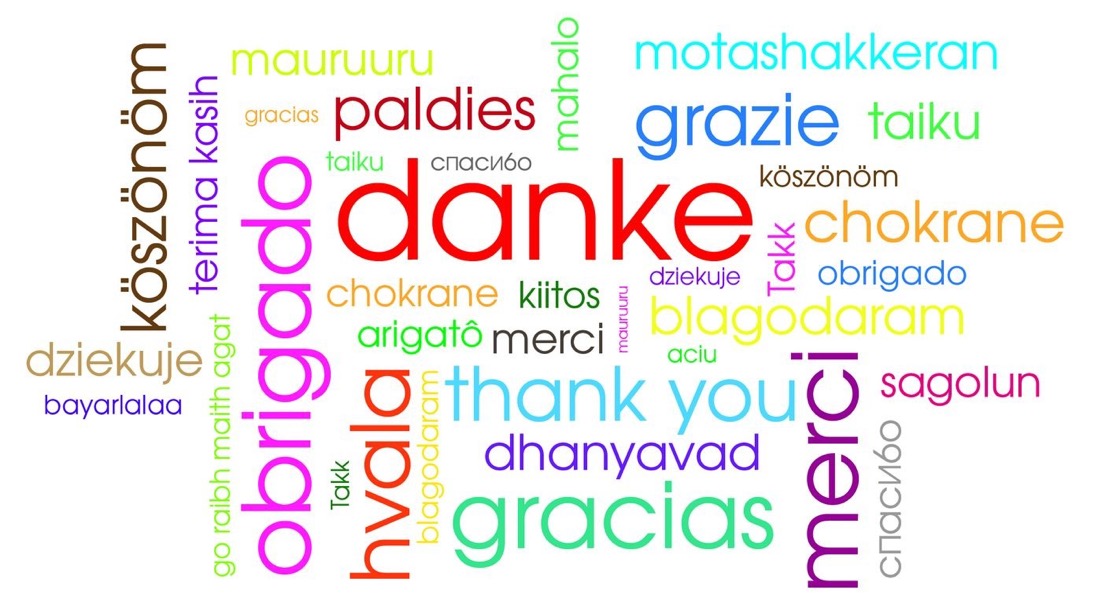 30/08/18
Lucia Dhiantika Witasari_dhiantika.staff.ugm.ac.id
28